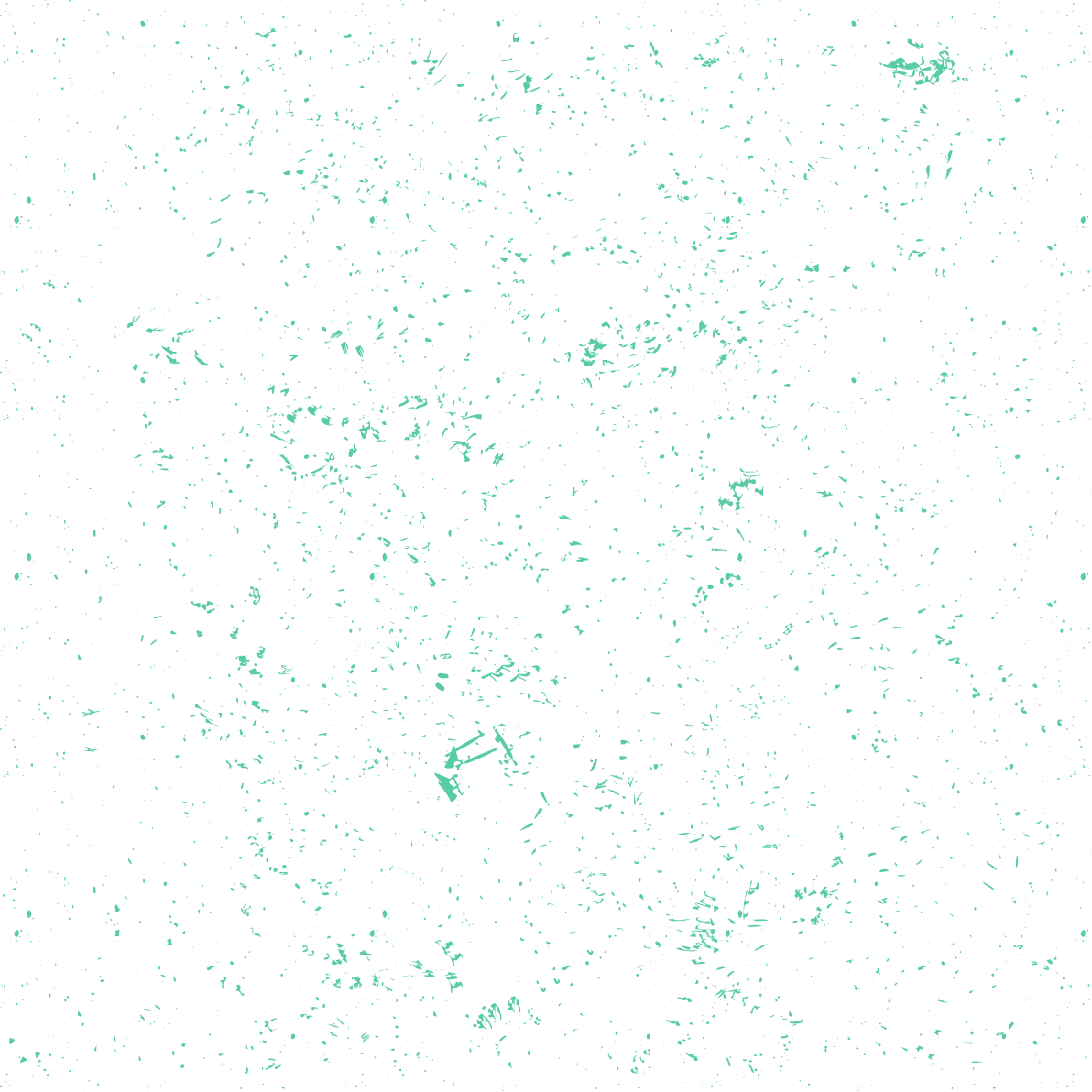 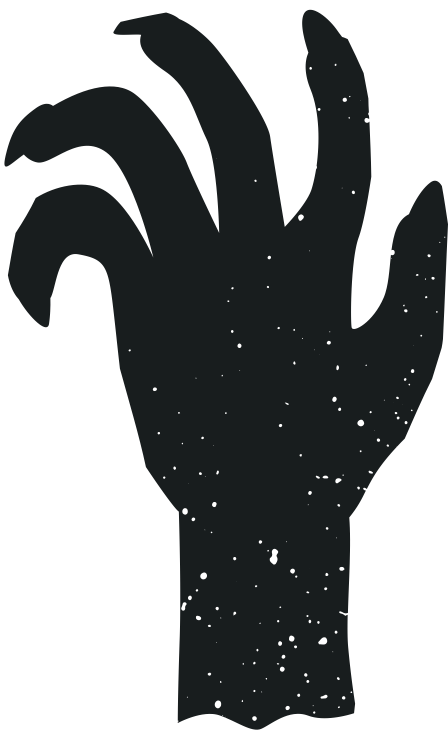 ADD VENUE PRESENTS
HALLOWEEN PARTY
9:00PM - 3:00AM
THURSDAY  OCTOBER 31, 2024
$10 ENTRANCE FEE
123 Street name, Anywhere city
FREEBIES:
FEATURING:
Free drinks
DJ Spooks
#181D1E
#2B9774
#EE2828
#FFF1EA
#F7A051
RESOURCE PAGE
Use these design resources in your Canva Presentation.
Colors
Fonts
This presentation template
uses the following free fonts:
TITLES:
BUTCHERMAN

HEADERS:
POPPINS

BODY COPY:
POPPINS
You can find these fonts online too.
Design Elements
DON'T FORGET TO DELETE THIS PAGE BEFORE PRESENTING.
CREDITS
This presentation template is free for everyone to use thanks to the following:
for the presentation template
Pexels, Pixabay
for the photos
Happy designing!